Bonjour!
mardi, le sept février
Travail de cloche
Translate into French: I want these pineapples.
Bonjour!
mardi, le sept février

un moment de culture francophone
les adjectifs demonstratifs
Pourquoi tombons-nous?
Nous tombons pour apprendre comment se lever.
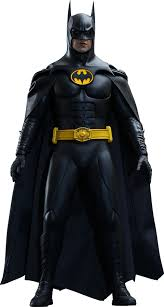 Sommes-nous prêts?

Nous sommes prêts !
The painting of Un dimanche après-midi à l'Île de la Grande Jatte by Georges Seurat is the subject of the first act of the Broadway musical « Sunday in the Park with Georges. »
Je veux un ananas
Je veux cet ananas
ce
cet
cette
ces
Ce stylo est bleu.
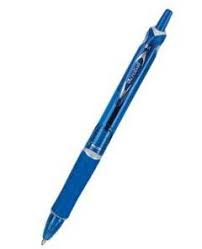 Cet arbre est un chêne.
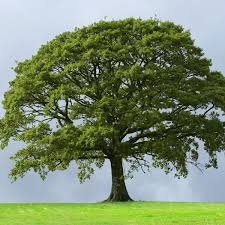 Cette pizza est délicieuse!
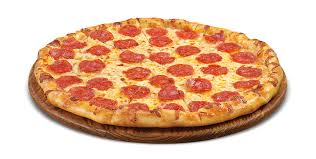 Ces hippopotames sont grands.
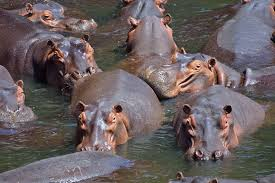 Ces bananes sont grandes
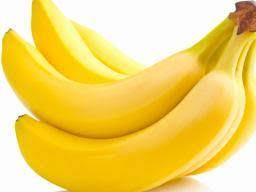 Ce livre-ci est très grand.
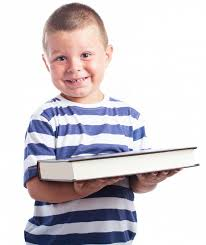 Cette vache-là donne beaucoup du lait.
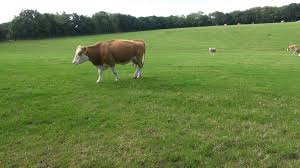 Cela n’est pas un oiseau. Cela n’est pas un avion. Cela est Superman!!!
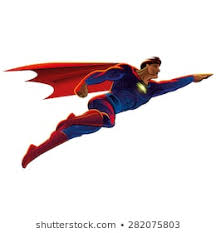 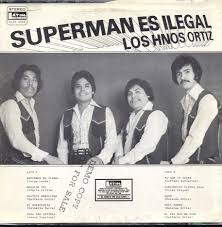 ce, cet, cette, ces, ce___ci, ce____là, ceci, cela
p. 231
Essayez!
Devoirs
Billet de sortie
Translate into French: This apple is green but that pencil is blue.